Особливості реалізації змісту навчального предмета хімія
Метейко Алла Володимирівна, методист з хімії навчально-методичного відділу координації освітньої діяльності та професійного розвитку Сумського ОІППО
Тема обласного методичного кабінету з хімії:

«Розвиток особистісно-професійної компетентності вчителя хімії»
Завдання обласного методичного кабінету з хімії
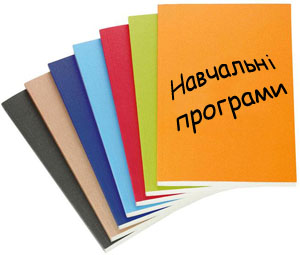 Перехід 11 класу на оновлені програми (2017 року) та Державний стандарт базової і повної середньої освіти (2011 року).
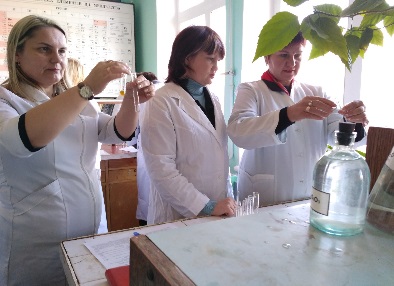 Організація і проведення обласних заходів, консультацій, спрямованих на розвиток особистісно-професійної компетентності вчителя хімії (організація семінарів, творчих груп, методичних порадників тощо) у контексті концепції «Нова українська школа»
Поширення перспективного педагогічного досвіду учителів хімії з впровадження інноваційних технологій навчання через участь у творчих групах, семінарах, розробку моделей уроків, що опираються на ці технології.
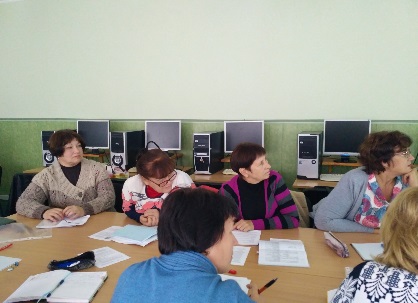 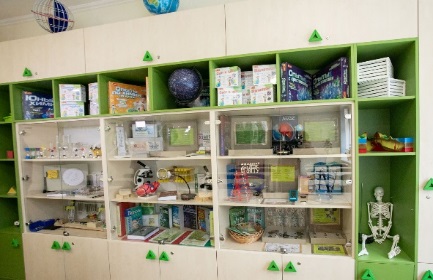 Сприяння забезпеченню кабінетів хімії (освітнього середовища) сучасними засобами навчання (обладнанням, хімічним посудом, хімічними реактивами), сучасними дидактичними матеріалами (дидактичними посібниками, розробками провідних педагогів області тощо).
Нормативні документи щодо викладання в закладах загальної середньої освіти
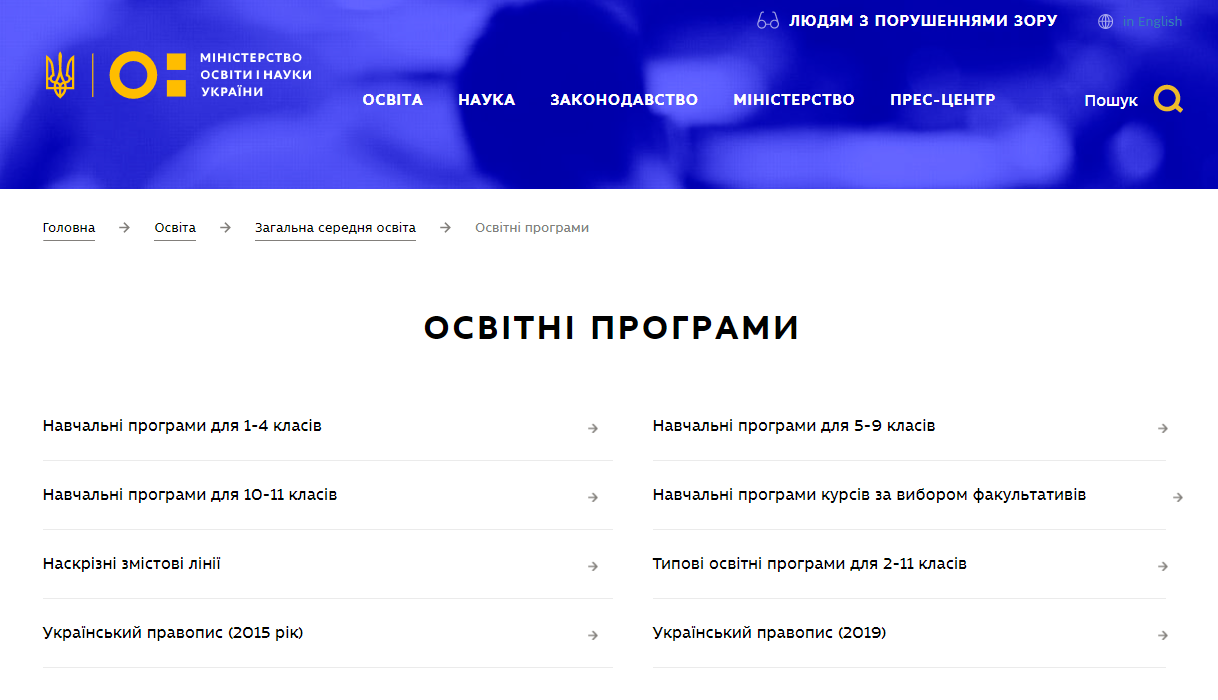 7-9 класи 
Програма для ЗНЗ. 
Хімія. 7-9 класи
 (затверджена наказом 
МОН України 
від 07.06.2017 № 804 
«Про оновлені навчальні програми для учнів 5-9 класів загальноосвітніх навчальних закладів»).
10-11 класи 
Рівень стандарту
Наказ від 23.10.2017 № 1407 
«Про надання грифу МОН навчальним програмам для учнів 10-11 класів ЗЗСО»
НАВЧАЛЬНІ ПРОГРАМИ 
З ХІМІЇ
10-11 класи 
Профільний рівень
Наказ від 23.10.2017 № 1407 
«Про надання грифу МОН навчальним програмам для учнів 10-11 класів ЗЗСО»
8-9 класи 
з поглибленим вивченням хімії   
Програма для ЗНЗ з поглибленим вивченням хімії (затверджено наказом МОН України від 17.07.2015 № 983).
https://mon.gov.ua/ua/osvita/zagalna-serednya-osvita/navchalni-programi
Тижневе навантаження з хімії
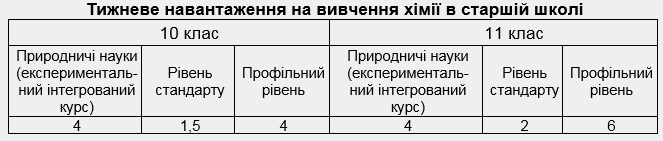 Рекомендації щодо викладання навчальної програми для 11 класу
Рекомендації щодо викладання навчальної програми для 11 класу
Загальні рекомендації до викладання ХІМІЇ
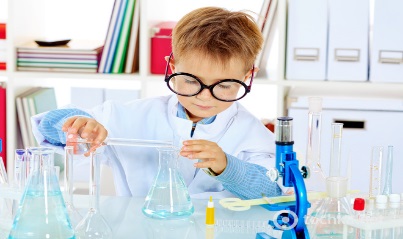 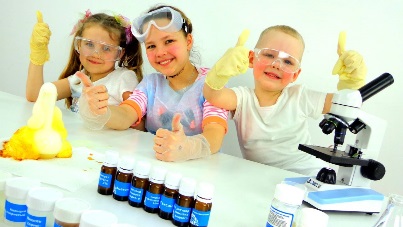 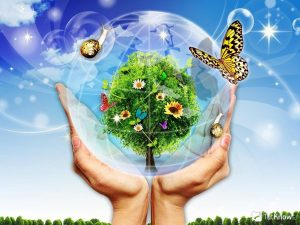 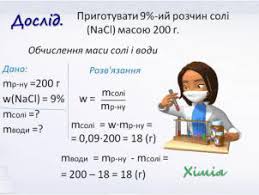 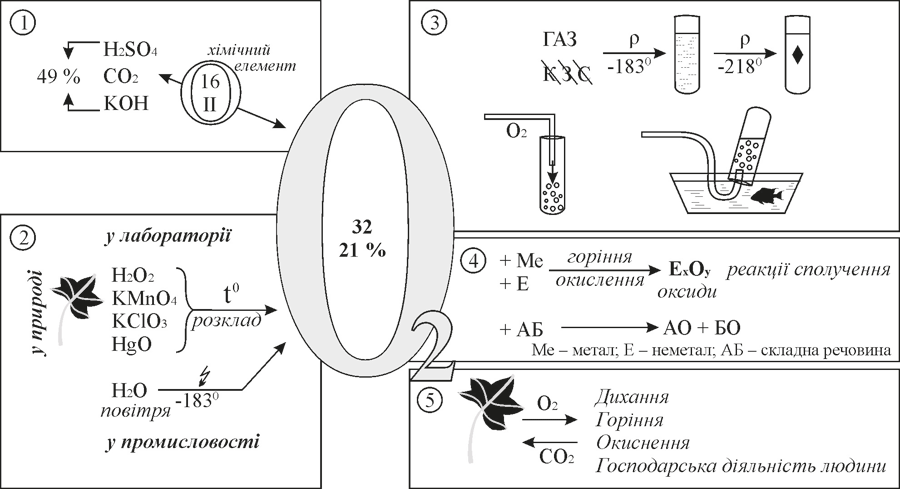 Наcкрізні змістові лінії як засіб інтеграції 
ключових і загальнопредметних компетентностей
НАСКРІЗНІ ЗМІСТОВІ ЛІНІЇ
«Підприємливість 
та фінансова грамотність»
«Екологічна безпека та сталий розвиток»
«Здоров’я і безпека»
«Громадянська відповідальність»
Інтегрують зміст усіх навчальних предметів, зокрема й хімії
Формують ключові компетентності
 (досвід = знання + уміння діяти + ставлення)
Формують ключові життєві вміння 
21-го століття
критичне мислення та розв’язування проблем
лідерство та розвиток особистості
співпраця та спілкування
громадянськість
креативність та уява
цифрова грамотність
Підручники
(електронні версії для 7-11 класів) 
https://imzo.gov.ua/pidruchniki/elektronni-versiyi-pidruchnikiv/
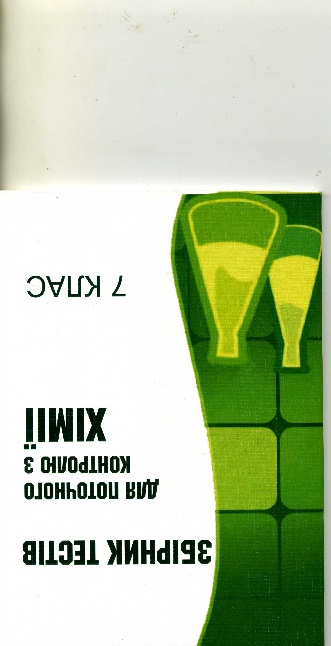 Дидактичні матеріали 
для вчителя
(електронні версії на платформі EdEra)
https://www.schoollife.org.ua/usi-uroky-himiji/
МЕТОДИЧНЕ ЗАБЕЗПЕЧЕННЯ З ХІМІЇ
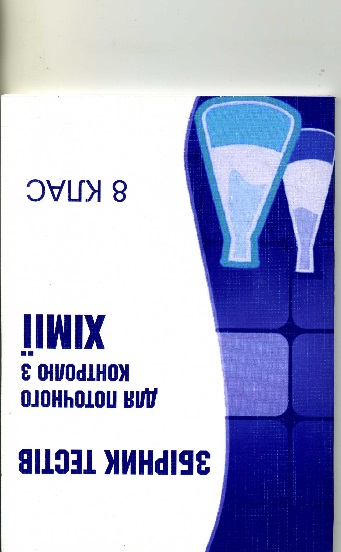 Зошити для контрольних робіт
Методична література
Зошити для практичних робіт
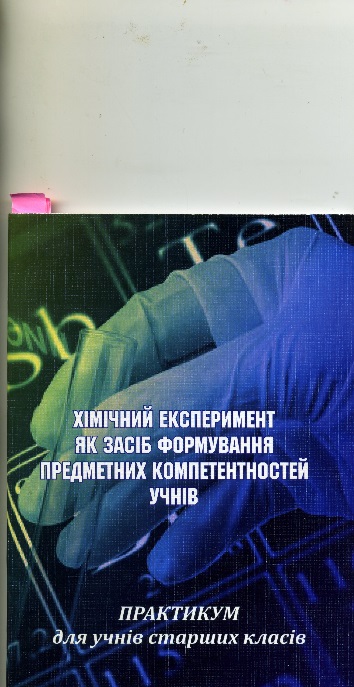 Робочі зошити
Відповідно до Типового переліку навчальної літератури, що має відповідний гриф МОНУ (Лист МОН від 10.06.2019 № 1/9-365 “Про переліки навчальної літератури, рекомендованої Міністерством освіти і науки України для використання у закладах освіти у 2019/2020 навчальному році”)
https://docs.google.com/spreadsheets/d/16NyRYEKgeQ4T5BE68La-s2gn0q2MPyIWSWx-Vdw-zmA/edit?ts=5a364195#gid=511042534
Акценти 2019-2020 н.р.
Організацією Об’єднаних націй 2019 рік оголошено Міжнародним роком Періодичної таблиці хімічних елементів, на відзнаку 150 річниці створення цієї таблиці Д.І. Менделєєвим (1869 рік)
Відповідно до наказу Міністерства освіти і науки України від 10.06.2019 №798 «Про проведення всеукраїнського конкурсу «Учитель року – 2020» однією з номінацій визначено «Хімія»
Відповідно до наказу Міністерства освіти і науки України від 26.06.2018 № 696 «Про затвердження програм зовнішнього незалежного оцінювання результатів навчання, здобутих на основі повної загальної середньої освіти» зовнішнє незалежне оцінювання з хімії у 2020 році відбудеться за оновленою програмою.
Веб-конференції та вебінари
19.08.2019 - Всеукраїнської серпневої конференції «Нова українська школа: виклики та перспективи освітньої реформи» [Режим доступу]: https://pedpresa.ua/200409-vseukrayinska-serpneva-konferentsiya-translyatsiya.html  

 29.08.2019 – веб-конференція «Учені НАПН України – українським учителям» 
    [Режим доступу]: http://undip.org.ua/info/9236/







10.09.2019 – обласний вебінар «Пріоритетні напрями викладання хімії в основній та старшій школі в контексті Концепції «Нова українська школа»»
[Режим доступу]: http://www.soippo.edu.ua/
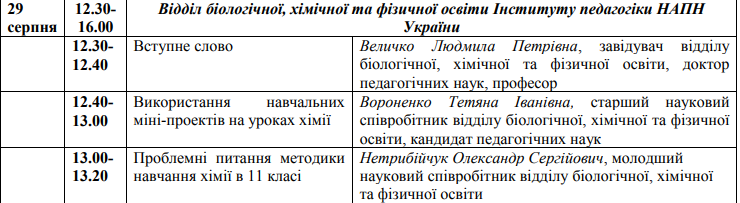